お金を借りる②
目次
１．住宅ローンの基礎

２．多重債務の予防

３．まとめ
【１．住宅ローンの基礎】
○人生の３大資金
職業（就職）、結婚、出産、子供の教育、老後など、
ライフデザイン全体の中で「どう住むか」考えることが重要
【１．住宅ローンの基礎】
○住宅の種類
高
土地を買って家を建てる
建築条件無し土地を買って、建築請負契約を結ぶ
注文住宅
設計の自由度
建築条件付き土地を買って、
指定された建築業者と建築請負契約を結ぶ
一戸建て
建物はまだ建っていない（未完成住宅）
建売住宅
すでに建物が建っている
土地付きの建物を買う
低
マンション
複数の人で、一つの土地・建物を所有する
どのくらいの広さで、いくらくらいの物件を購入している？（住宅ローン利用者ベース）
【１．住宅ローンの基礎】
○住宅面積・購入価格の平均
（出所）住宅金融支援機構「2021年度フラット35利用者調査報告」
【１．住宅ローンの基礎】
○住宅ローンとは？
・金融機関等からお金を借りる住宅取得専用ローン。
　 借入先：銀行、信託銀行、信用金庫・信用組合、モーゲージバンク、生命保険会社、　 　　　  勤務先、住宅金融支援機構など
・高額な住宅(土地)を全額貯めてから買うよりも早く　手に入れることができる。
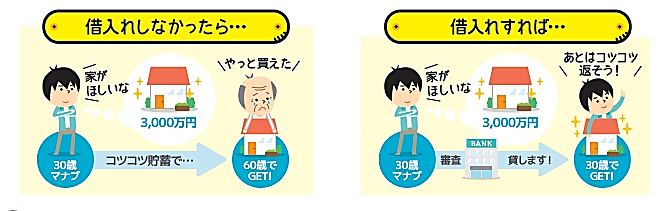 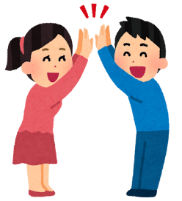 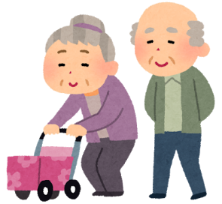 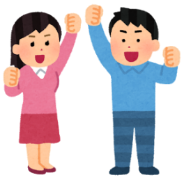 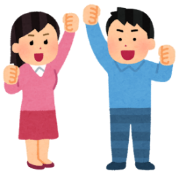 ・通常、購入住宅（土地）を担保として提供する。
多額の借入となり、借入期間も長期になることが一般的なので、しっかりと知識をつけてから計画的に利用しよう
住宅購入に当たってローンの利用を検討しているメグミさんからSNSで、以下のようなメッセージがありました。
内容を見て、ローンの使い方について工夫ができそうなところはありますか？
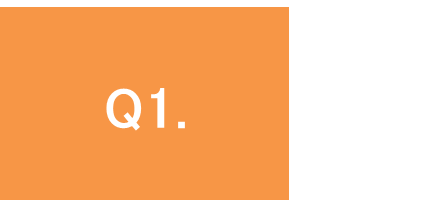 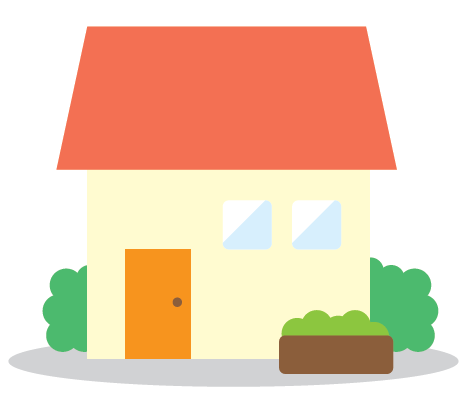 工夫ができそうなところに下線を引こう！
わたし、思い切って注文住宅を買うことに決めたの！
将来的に子どもが成長したら今の家では狭くなるし、家を買った方がいいと思うのよ。
土地付注文住宅で、4,000万円になるわ。
頭金（自己資金）は準備してないけど、別になくてもローンは借りられるし大丈夫ね。
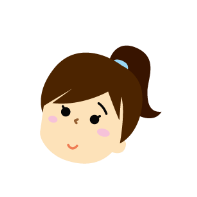 住宅ローンのことはよく分からないから、友達が働いている金融機関から借りようと思うの。
担当者に相談して、借入期間は35年、金利は2％、月々約132,500円の返済で検討してるわ。
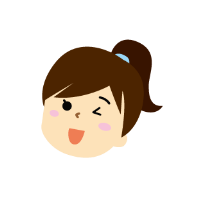 収入：共働きで手取り40万円
　　　　　　　　（年収600万円）
支出：家賃・・・・・・・・・100,000円
　　　　 食費・・・・・・・・・64,000円
　　　 　通信費・・・・・・・24,000円
　　　　 衣服・日用品・医療費など
　　　　　　　　　　 ・・・・・50,000円
　　　 　レジャー費・・・・・30,000円
　　　　 水道光熱費・・・18,000円
　　　 　交通費・・・・・・・20,000円
　　　　 そのほか・・・・・・ 40,000円
物件価格：4,000万円
頭金：なし

35年ローン／変動金利2％

返済方式：元利均等返済

毎月の支払い額（当初金利）
　　　　　　　・・・・・・約132,500円
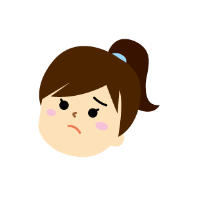 毎月のローンの支払額は今の家賃よりも多くなるけど、今の「自由に使えるお金」も合わせれば何とかなるかしら。
金利は、固定金利よりも変動金利の方が利率が低いから、変動金利にしようと思ってるの。
返済方式はよく分からないから、とりあえず元利均等返済っていう方式でいいかな。
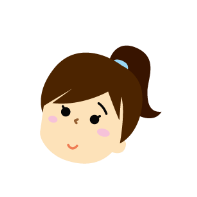 自由に使えるお金・・・・・54,000円
（収入ー支出）
【１．住宅ローンの基礎】
○住宅ローンでどれくらいのお金を借りる？
・金融機関等から「借りられる額」ではなく
　　　　　　　　　　自分が「返せる額」の範囲内が鉄則
⇒ 「年間の返済額＝年収の25％まで」がひとつの目安
（例） 夫婦の合計年収　600万円の場合
　⇒年収の25％とすると、150万円　⇒月々の返済額　12万5,000円
⇒月々の返済額、返済期間、借入金利をもとに算出した借入額の上限（目安）
　約 3,000万円（返済期間30年・元利均等返済（※）・固定金利３％の場合）
　（※） 元金均等返済方式の場合、はじめのうちは毎月の返済額が大きくなるため、借入額の　　　　　　　
　　　　上限はより低くなる。
ポイントをおさえることで「総返済額」を減らすことが可能
【１．住宅ローンの基礎】
○総返済額を少なくする借り入れ時のポイント
①頭金を多く用意する

②金利をしっかりと比較・検討して選択する

③返済方法をしっかりと比較・検討して選択する
【１．住宅ローンの基礎】
○総返済額を少なくする借り入れ時のポイント①：
　　　　頭金を多く用意する（物件価格の20％程度が目標・目安）
住宅ローン
頭金
＜物件価格3,500万円の場合のイメージ＞
＋諸費用
700万円
（物件価格の20%）
2,800万円
・頭金を用意することでどれくらい総支払額（頭金＋ローン総返済額）が変わる？
（例）3,500万円の物件購入、年利2％、35年間の住宅ローンを利用する場合
【１．住宅ローンの基礎】
○総返済額を少なくする借り入れ時のポイント②：
　　　　　　金利をしっかりと比較・検討して選択する
Ｑ２．住宅ローン3,500万円を、年2％の金利で借りて、35年間にわたって（元利均等で）返していくと、総返済額はいくらになるでしょうか？
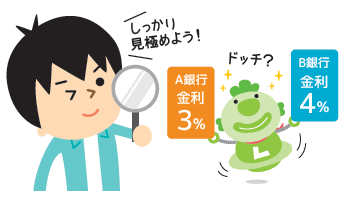 ①　約4,150万円　　
　
  ②　約4,870万円
　
  ③　約5,657万円
【１．住宅ローンの基礎】
○住宅ローンの金利の種類について
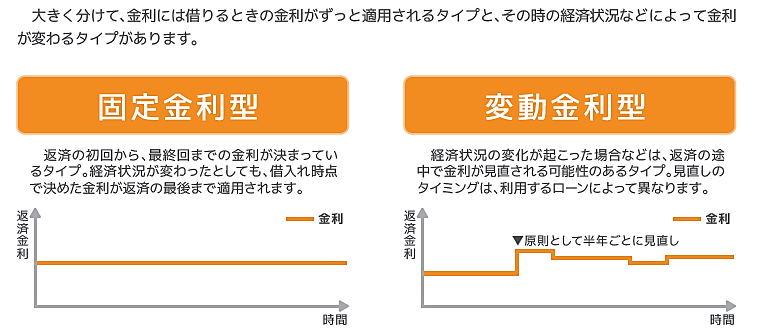 ○金利選択の基本的な考え方
　先行き金利が上昇する場合には（　　　　　　　　）が有利
　先行き金利が低下する場合には（　　　　　　　　）が有利
【１．住宅ローンの基礎】
Ｑ３．総返済額が一番少なくなるのは、Ａ～Ｃの
　　　どのケース？　　　　──　借入れ元金3,500万円、元利均等返済、返済期間30年を前提とした場合
Ａ：変動金利⇒1～10年目 1％、11～20年目 2％、21～30年目 3％
Ｂ：固定金利（全期間固定）⇒1～30年目 2％
Ｃ：変動金利⇒1～10年目 3％、11～20年目 2％、21～30年目 1％
○民間金融機関の住宅ローン金利推移（変動金利等）　　出典：住宅金融支援機構ＨＰ
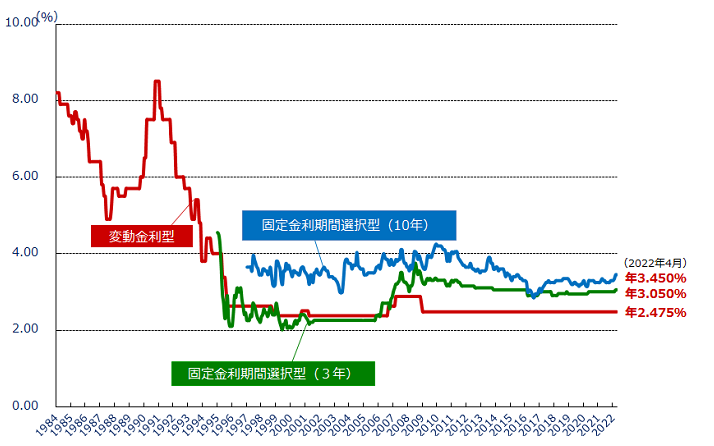 ※ 主要都市銀行のＨＰ等により集計した金利（中央値）を掲載。なお、変動金利は昭和59年以降、固定金利期間選択型（3年）の金利は平成7年以降、固定金利期間選択型（10年）の金利は
　 平成9年以降のデータを掲載。
金利の動向をしっかりと把握しておこう
【１．住宅ローンの基礎】
○総返済額を少なくする借り入れ時のポイント ③：
　　　返済方法をしっかりと比較・検討して選択する
　　　（返済期間が同じなら元金均等返済の方が総返済額は少ない）
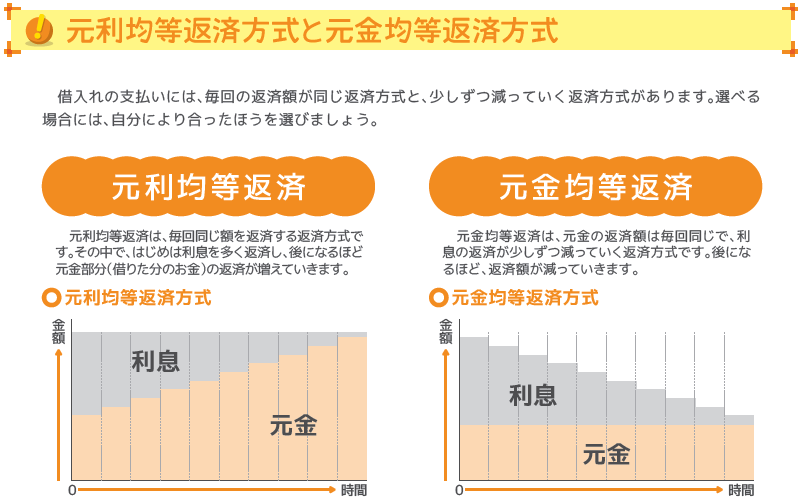 【１．住宅ローンの基礎】
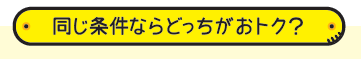 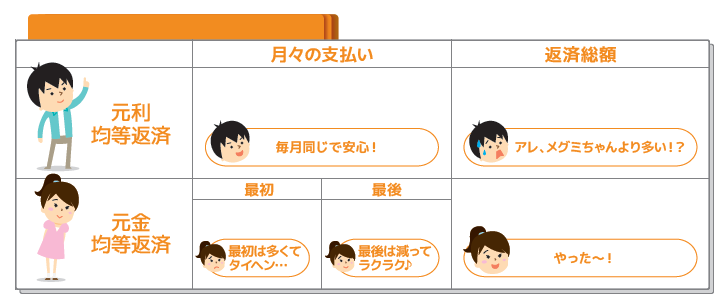 借入金額3,500万円の場合
※金利2％、返済期間35年で返済する場合
11万5,941円
4,869万5,220円
4,727万8,767円
14万1,666円
８万3,611円
金融広報中央委員会（知るぽると）「借入返済額シミュレーション」算出結果
【１．住宅ローンの基礎】
○総返済額を少なくする借り入れ時のポイント
①頭金を多く用意する
②金利をしっかりと比較・検討して選択する
③返済方法をしっかりと比較・検討して選択する
（参考）3,500万円の住宅を35年間の住宅ローンで購入する場合の総支払額
　　　　（頭金＋ローン総返済額）…
○頭金なし、年利２％固定、元利均等返済方式
約4,870万円
○頭金700万円、年利1.5％固定、元金均等返済方式
約4,237万円（頭金700万円を含む）
目次
１．住宅ローンの基礎

２．多重債務の予防

３．まとめ
【２．多重債務の予防】
「クレジットカード」「ローン」は後払い。
収入を超えて使いすぎるとどうなるか……？
・その一つの結果が「多重債務」
多重債務…複数の業者から借金をし、返済が困難な状態
・社会問題となった2007年当時、多重債務者数は……
⇒200万人超
【２．多重債務の予防】
多重債務のイメージ図
目の前の借金を返せず、他からの借金で借金を返済する状態。
借金額が雪だるま式に増える一方となります。絶対にダメ！
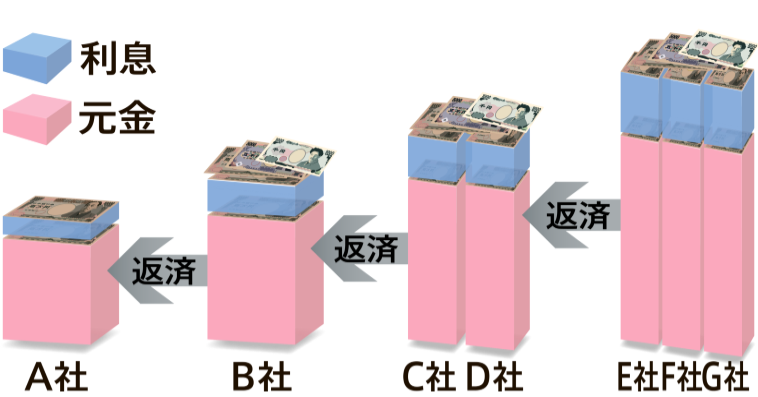 【２．多重債務の予防】
Q４．なぜ多重債務に陥ってしまうのか、
　　  その要因を考えてみてください。
（動画視聴）
【２．多重債務の予防】
○多重債務相談者が借金をしたきっかけ（複数回答可）
2020年度（令和２年度）に地方自治体に寄せられた「多重債務」に関する相談
（年間23,760件）における （多重債務となる）借金をしたきっかけ 上位３項目

①低収入・収入の減少（7,111人）

②商品・サービス購入（3,701人）

③借金の返済・クレジットカードの利用代金（3,501人）

　（注）「ギャンブル等」が理由の方は、６番目（755人）
出典：多重債務問題及び消費者向け金融等に関する懇談会 第19回　（令和４年６月７日） 
資料1‐1「3.地方自治体に寄せられた『多重債務』に関する相談の概況(2)」から作成
【２．多重債務の予防】
○多重債務相談者の性別・年齢
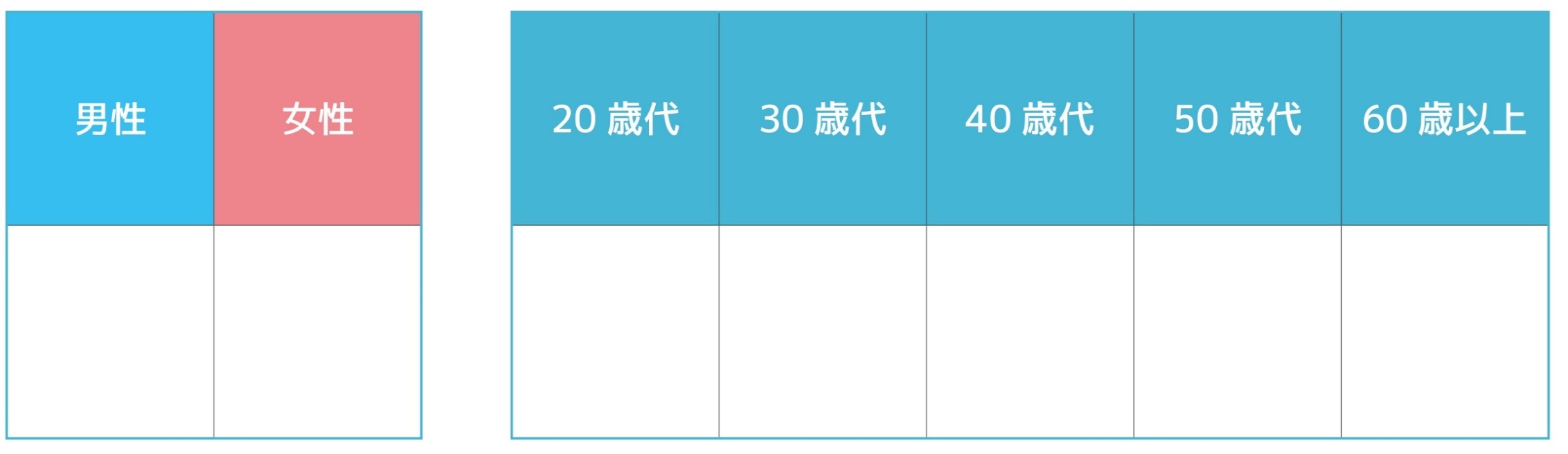 42.1%
24.0%
15.8%
14.7%
57.9%
26.5%
19.0%
出典：公益財団法人日本クレジットカウンセリング協会「多重債務者のためのクレジットカウンセリングこの一年間 令和３（2021）年度のカウンセリング活動」
性別・年齢を問わず、多重債務は身近な問題です！
【２．多重債務の予防】
多重債務に陥る例
●ずっとほしかったものが突然目の前に現れて、つい無理をして買ってしまった。
思わぬ収入の減少
予期せぬ急な出費
詐欺被害
無計画な利用
●返済計画を立ててはいたが、不測の事態が発生して、あてにしていた収入が得られなくなった。
●けがや病気などで高額な治療費を払わなければならなくなった。
●「必ずもうかる」「十分元は取れる」などの甘い言葉に騙されて、
　言われるままに支払ってしまった。
23
【２．多重債務の予防】
・独りで悩まず、まずは家族、友人など身近な人に相談を。・身近に相談できる人がいないときは、「専門家」に。
（専門家の相談窓口）
消費生活センターの相談窓口（全国共通短縮ダイヤル「188」）　⇒各都道府県、市町村に設置
その他の相談窓口
金融庁「相談窓口」 
法テラス「コールセンター」 
日本弁護士連合会「弁護士会の法律相談センター」 
日本司法書士会連合会「総合相談センター」 
日本クレジットカウンセリング協会「センター・相談室」 
日本貸金業協会「貸金業相談・紛争解決センター」  
全国銀行協会相談室「カウンセリングサービス」
目次
１．住宅ローンの基礎

２．多重債務の予防

３．まとめ
【３．まとめ】
１．住宅ローンの基礎
　・住宅ローンの利用は、住宅取得の一つの方法
　・「いくら借りられるか」ではなく、「いくらなら返せるか」を
      考える
　・高額の借入となる⇒「総返済額」を少なくすることがポイント
　・諸費用も含めたトータルコストで比較検討
２．多重債務の予防
　・借金返済のための借り入れは絶対にしない
　・返済が困難ならまずは家族や関係機関に相談